BONDS AND STOCKS
Suppose your Company wants to invest in new plant and equipment.
These investments require money – often a lot of money!
WHAT CAN YOUR COMPANY DO?
You can sell additional shares of stock
You can issue bonds, which are simply long-term loans
DIFFERENCE BETWEEN BONDS AND STOCKS
It means in italian «Titolo»
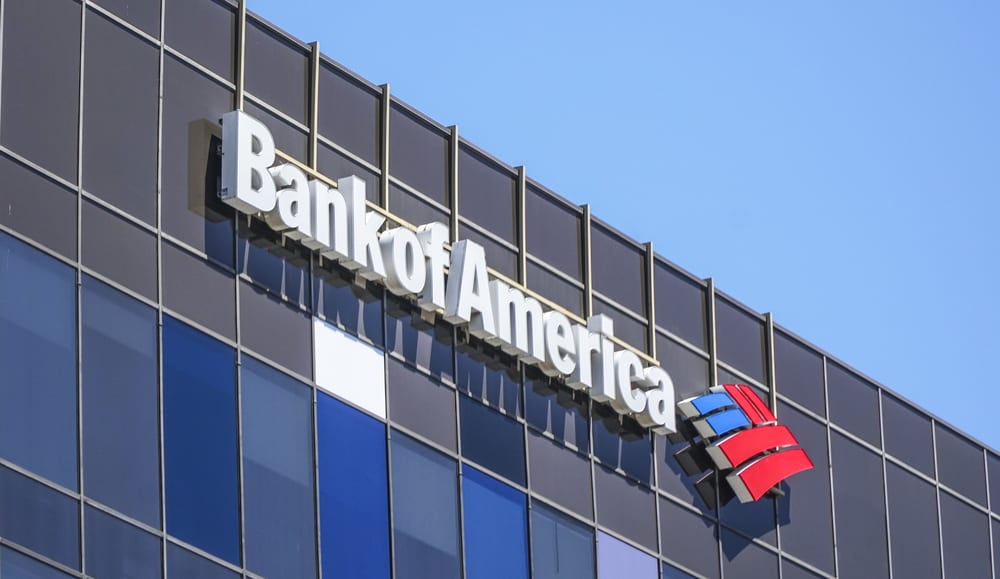 Stock: a security representing ownership of a corporation
If you buy a stock you are one «owner» of the corporation
DIFFERENCE BETWEEN BONDS AND STOCKS
Bond: Long-term debt
Companies are not the only bond issuers.
Municipalities also raise money by selling bonds. So do national goverments.
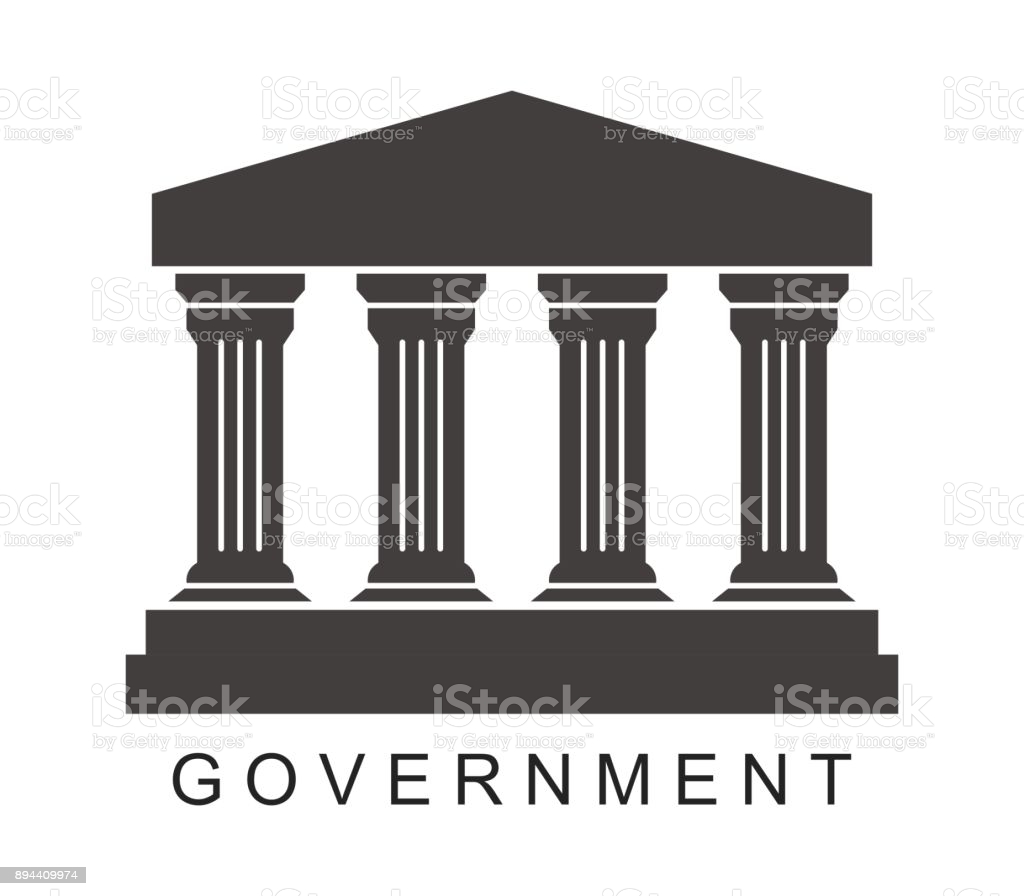 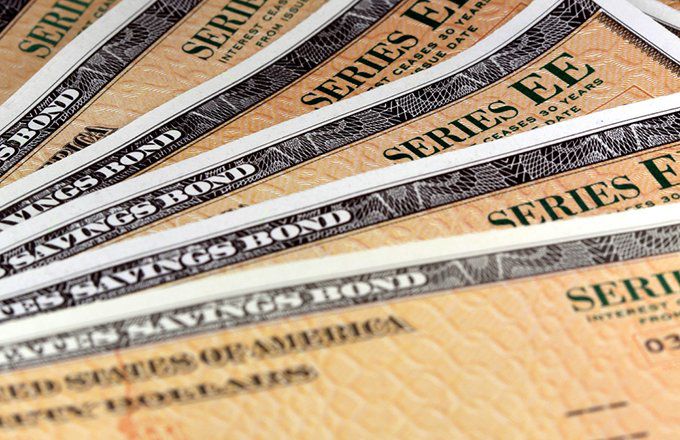 If you buy a bond you are a creditor
Issues Bonds
Which are 
part of their debt
VALUING BONDS
Terminology
Bond - Security that obligates the issuer to make specified payments to the bondholder.
Face value (par value or principal value) - Payment at the maturity of the bond.
Coupon - The interest payments made to the bondholder.
VALUING BONDS
The price of a bond is the present value of all cash flows generated by the bond (i.e. coupons and face value) discounted at the required rate of return
In this case it equals the rate of return offered by other government debt issues
VALUING BOND
2018
2014
2017
2016
2015
Cpn + face value
cpn
cpn
cpn
-100€
+4.25% of 100€ 
So
4.25 €
+4.25% of 100€ 
So
4.25 €
+4.25% of 100€ 
So
4.25 €
+4.25% of 100€ + 100€ (the face value) 
So
104.25 €
VALUING BONDS
Example - France
In October 2014 you purchase 100 euros of French bonds (OATs Obligations Assimilables du Trésor) which pay a 4.25% coupon every year. If the bond matures  after 4 years the YTM is 0.15%, what is the value of the bond?
4.25% of 100 is 4.25
100 + 4.25
VALUING BONDS
H - Time horizon for your investment.
VALUING STOCKS
Dividend Discount Model - Computation of today’s stock price which states that share value equals the present value of all expected future dividends
Div is affected by  earnings!
VALUING STOCKS
Company X is expected to pay an end-of-year dividend of $5 a share. After the dividend its stock is expected to sell at $110. If the market capitalization rate is 8%, what is the current stock price?
P0 = (Div1 + P1) / (1 + r) 
      		P0 = ($5 + 110) / 1.08 
         		P0 = $106.48
REMEMBER!
ex
3 =
r means result
n means numerator
d means denominator
VALUING STOCKS AND BOND
We can write the previous formulas as:
Unexpected- Expected- already expected
M/F POLICY
Unexpected
Change in i
M/F POLICY
Expected
M/F POLICY
We already knew that
already expected
No impact
MACROFINANCE
What happens to the price of Stock  and to the price of Bond if …
 the Central Bank applies an unexpected  Expansionary Monetary Policy?
i
LM
LM’
i*
Stock
↑Div ⇒ ↑price
↓i
i’
IS
Bond
↓i
⇒ ↑price
Y*
Y’
Y
The bond price is affected only by the interest rate because the cpn is fixed
MACROFINANCE
What happens to the price of Stock  and to the price of Bond if …
 the Central Bank applies an expected (in the future) Expansionary Monetary Policy?
i
LM
LM’
i*
Stock
↑Div ⇒ ↑price
i’
IS
Bond
↓
⇒ ↑price
Y*
Y’
Y
The bond price is affected only by the interest rate because the cpn is fixed
MACROFINANCE
What happens to the price of Stock and to the price of Bond if …
 the Central Bank applies an unexpected Restrictive Monetary Policy?
i
LM’
LM
i’
Stock
i*
↑ i
IS
Bond
↑ i
Y’
Y*
Y
MACROFINANCE
What happens to the price of Stock price and to the Bond price if …
 the Central Bank applies an expected Restrictive Monetary Policy?
i
LM’
LM
i’
Stock
i*
IS
Bond
Y’
Y*
Y
MACROFINANCE
What happens to the price of Stock and to the price of the Bond if …
 the Central Bank applies an unexpected  Espansionary Fiscal Policy?
Observation
i
LM
i’
i*
⇒
↑ i
Bond
IS’
Stock
IS
What will the result be?
Y*
Y’
Y
It depends on how flat the curve LM is!
MACROFINANCE
What happens to the price of Stock if …
 the Central Bank applies an expected  Espansionary Fiscal Policy?
Observation
i
LM
i’
i*
↑
Bond
IS’
Stock
IS
What will the result be?
Y*
Y’
Y
It depends on how flat the curve LM is!
MACROFINANCE
What happens to the price of Stock if …
 the Central Bank applies an unexpected  Espansionary Fiscal Policy?
Observation: LM almost flat
i
LM
Bond
⇒
i’
i*
Stock
IS’
IS
What will the result be?
Y*
Y’
Y
In this case we have an increase in the stock price because the increase of Div is higher than the increase of i.
MACROFINANCE
What happens to the price of Stock if …
 the Central Bank applies an expected  Espansionary Fiscal Policy?
Observation: LM almost flat
i
LM
Bond
⇒
i’
Stock
i*
IS’
IS
What will the result be?
Y*
Y’
Y
MACROFINANCE
What happens to the price of Stock if …
 the Central Bank applies an unexpected  Espansionary Fiscal Policy?
Observation: LM not flat
i
LM
i’
Bond
↑ i
i*
⇒
Stock
IS’
In this case we have a decrease in the stock price because the increase of Div is lower than the increase of i.
IS
Y*
Y’
Y
MACROFINANCE
What happens to the price of Stock if …
 the Central Bank applies an expected  Espansionary Fiscal Policy?
Observation: LM not flat
i
LM
i’
Bond
⇒
i*
Stock
IS’
In this case we have a decrease in the stock price because the increase of Div is lower than the increase of i.
IS
Y*
Y’
Y
MACROFINANCE
What happens to the price of Stock if …
 the Central Bank applies an unexpected Restrictive Fiscal Policy?
Observation
i
LM
i*
i’
↑
price
⇒
Bond
i
IS
Stock
IS’
What will the result be?
Y’
Y*
Y
It depends on how flat the curve LM is!
MACROFINANCE
What happens to the price of Stock if …
 the Central Bank applies an expected Restrictive Fiscal Policy?
Observation
i
LM
i*
i’
↑
price
⇒
Bond
IS
Stock
IS’
What will the result be?
Y’
Y*
Y
It depends on how flat the curve LM is!
MACROFINANCE
What happens to the price of Stock if …
 the Central Bank applies an unexpected  Restrictive Fiscal Policy?
Observation: LM almost flat
i
LM
↑
⇒
price
Bond
i*
Stock
i’
In this case we have an decrease in the stock price because the decrease of div is higher than the decrease of i.
IS
IS’
Y’
Y*
Y
MACROFINANCE
What happens to the price of Stock if …
 the Central Bank applies an expected  Restrictive Fiscal Policy?
Observation: LM almost flat
i
LM
↑
⇒
price
Bond
i*
Stock
i’
IS
IS’
Y’
Y*
Y
MACROFINANCE
What happens to the price of Stock if …
 the Central Bank applies an unexpected Restrictive Fiscal Policy?
Observation: LM not flat
i
LM
i*
i’
price
↑
⇒
Bond
Stock
IS
In this case we have an encrease in the stock price because the decrease of div is lower than the decrease of i.
IS’
Y’
Y
Y*
MACROFINANCE
What happens to the price of Stock and the price of Bond if …
 the Central Bank applies an expected Restrictive Fiscal Policy?
Observation: LM not flat
i
LM
i*
i’
price
↑
⇒
Bond
Stock
IS
IS’
Y’
Y
Y*